P 6 Dictation 6Book 12 Unit 1
26th February, 2020
Week 26
A. Vocabulary
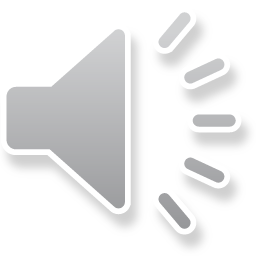 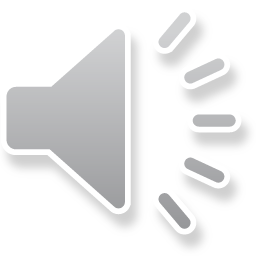 a baseball glove
        a basketball hoop
        a diving board
        a goal
        a golf club
a helmet
        an ice hockey puck
        an ice hockey stick
        a tennis racket
        a volleyball net
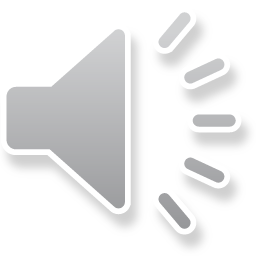 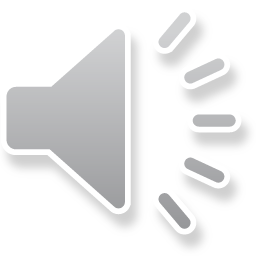 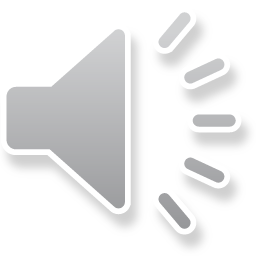 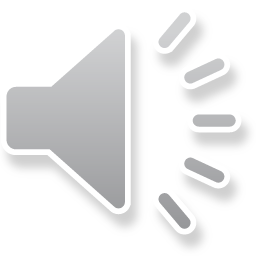 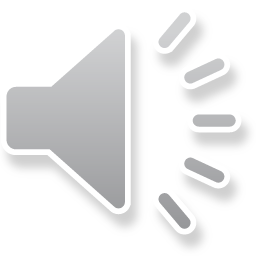 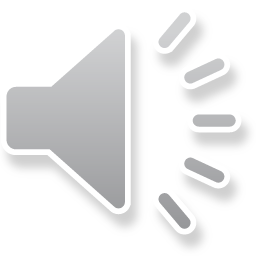 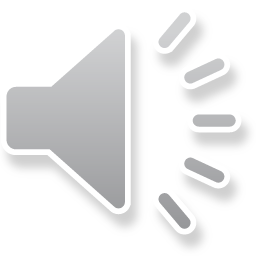 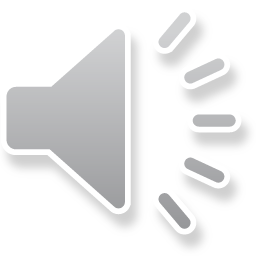 B. Paragraphs
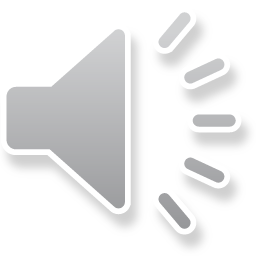 One day, Kintu’s class teacher told the class, ‘A half-marathon has been organized.’ Kintu was very excited and asked the teacher if he could enter. The teacher looked very surprised and said, ‘Kintu, running events are planned every month but you’ve never taken part in any of them before.’ Kintu explained that it was difficult for him to attend the running events because he lived so far away. ‘But I love running,’ he said eagerly. ‘Many people have dreams, and mine is to run!’ The teacher listened and agreed to let him join the race. 
The next Sunday, Kintu went to the sports stadium where the half-marathon would take place. Students from different schools were going to run. The governor of Kenya came to watch too.
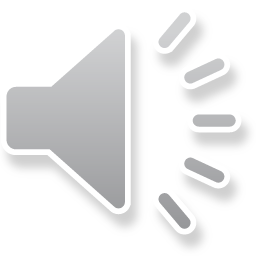